Market Structures and Market Failures
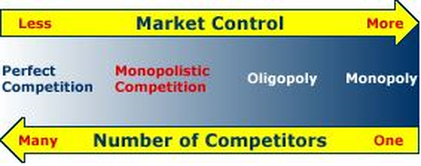 Structures of the Market
Everything we have dealt with had been in a perfect scenario.

What happens when the scenarios are no longer perfect and there are problems in the market?
What is Market Structure?
Market structure – how the market is organized 
Based mainly on the level of competition in the market
Key determinants:
1) Number of producers – more producers creates more competition
Examples – clothing companies – many different producers of similar products
Examples – Cell Phone companies – limited businesses to choose from 
2) Similarity of products – more similar the products the more competition
What is Market Structure?
Market structure – how the market is organized 
Based mainly on the level of competition in the market
3) Ease of entry – measure of how easy it is to start a new business in the market
Markets that are easier to enter into are more competitive
Example of limitation – start-up costs –cost needed to start a business in this market
4) Control of Prices – level of power producers have to control prices 
Called “market power” – ability to control market by controlling supply of goods.
In a perfect world: perfect competition
The goal of any market is perfect competition
lots of producers making similar products – benefits consumers
If this is the case, prices stay close to equilibrium

While the goal, it is incredibly rare 
Seen mostly with agriculture or commodities
Commodities: products identical no matter who produces them – wheat, cotton, oil…
This situation makes the producers price takers – producers that have to TAKE the prices paid

Prices and information also easily accessible – 
With information comes time to do research
Called the transaction cost: time and money consumers spend shopping for the best product at the best price.
Other Types of Market Structures
4 Different Types
Perfect Competition – lots of similar products and producers

Monopolistic Competition – similar products but with a brands and some powerful producers

Oligopoly – limited products and a few very powerful producers

Monopoly – only one producer of a unique product
What is monopolistic competition?
Most common form of market structure
There are many producers of a product, but the product varies
Example – shoe companies – many brands, same product, but different style and quality of product
Called product differentiation – products mostly similar but there is something that separates it 
Example – Nike Swoosh
People become brand loyal – gives them greater market power
Forces companies into non-price competition – convincing people their product is just as good or better
Do this to try and gain market share – percentage of the market that they have
Nike, Adidas and Reebok have large market shares in shoes
What is an oligopoly?
Common, but less common than monopolistic competition

Oligopoly: market dominated by a few powerful businesses
E.g. – airline industry, oil & gas companies 

Companies have high degree of price control
Can push up the price with price leadership – big company set price, others follow
May use collusion – working together to set prices and levels of production
May create a cartel – group of producers that set levels of production and prices
Both illegal in the U.S.
What is a monopoly?
Monopoly has only 1 producer in the specific market 
Relatively rare
Creates highly imperfect competition 
Buyers have no control of prices at all

Have high degree of price control because they are the only ones with a unique product

Can create trusts:
Combination of companies that make a unique product and work to control the prices
Anti-trust laws – congressional laws passed to break up monopolies
The 3 Categories of Legal Monopolies
1)	Resource monopolies 
1 producer controls a natural resource; Others cant get in because they do not have access to the resource
2)	Government controlled monopoly
Created when gov’t gives exclusive rights to a product/service
Patents and Copyrights – protects inventors from theft of their thoughts and ideas (limited)
Public franchises – contract given to a firm to provide a service (E.g.: the National Park Service)
Licenses – legal permit to operate a business
Natural monopolies 
One company can do things better, cheaper, faster than any other
Seen as beneficial because of efficiencies – usually seen in utilities
Pros and Cons to Market Structure
Benefits to perfect competition
Forces producers to be as efficient as possible and consumers do not pay more for a product than what it is worth
Negatives to monopolies 
Can cost consumers money 
Limits the desire to innovate and find better ways to do things
Can lead to a lesser product in the end
In between mixes these issues at different levels
When Markets Fail -- Inefficiencies
Market failures – failure to clear quantity at the equilibrium price
Imperfect competition – failure to allocate goods and services in the most efficient way

Externalities – the side effects from producer/consumer relations
Ex. when companies pollute or other effects to outsiders
Two types of externality – positive & negative
Negative is the cost to someone else outside producers and consumers
Positive is the benefit to someone else outside the producers and consumers
http://www.stlouisfed.org/education_resources/economic-lowdown-video-companion-series/episode-5-externalities/

Public Goods
Public Goods – Used by All
Public goods – goods & services used by everyone; not a specific person
Ex. – Police/ Fire service, highways, etc.
Private goods are excludable and are rivals in consumption
Excludable means anyone who does not pay for the good/service can be excluded from using it.
Rivals in Consumption means it cannot be consumed by two people at the same time
Example – Your car, your goods – only you use them
Public Goods – Used by All
Public goods are non-excludable and non-rivals in consumption
Cannot exclude their use by those who are not paying for it
E.g. One person’s use of a streetlamp does not diminish another’s ability to use the light as well.
Example – street lights paid for with taxes – everyone benefits – not everyone pays taxes.
Creates a free-rider problem – people not willing or not required to pay for things, but still benefit.